Measuring Environmental Factors and School Participation for Children with Disability
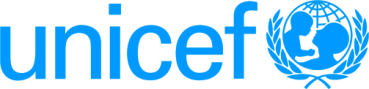 Rationale
The WG and UNICEF have started working on an extended set of questions on child disability that will focus on environmental factors and participation

to provide information that can inform policy
to provide a statistical summary of environmental influences on participation in school
to identify areas with key bottlenecks
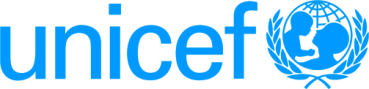 Basic principles
This set of questions will:
Be a module that can be added to another survey
To be used in conjunction with the module on child functioning and disability  
Take approximately 10 minutes
Focus on formal education and environmental factors that influence participation 
Be designed to capture the interaction between the participant and the environment
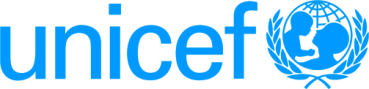 Conceptual framework
The International Classiﬁcation of Functioning, Disability and Health (World Health Organization, 2001) outlines five categories of environmental factors that influence participation: 

Products and technology; 
Natural environment and human-made changes to environment; 
Support and relationships; 
Attitudes; and 
Services, systems and policies.
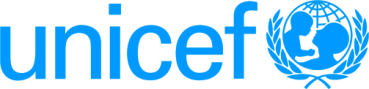 The Conceptual Framework
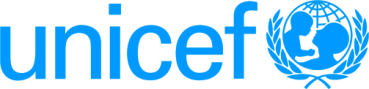 Review of existing questions
Measures with information about environmental factors 	

Grouped into the four themes: Attitudes, Getting to school, Accessibility within the school, and Affordability

Plus, measures of education and school participation
Focus on MICS, DHS and EdData
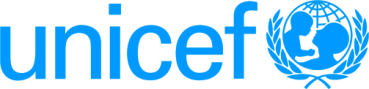 Data sources
Database search (PsycInfo, Google Scholar):
search terms : environment, support, facilitator, barrier, attitudes, assessment, measurement, survey, self-report, participation, disability/ies. 
Reference lists from retrieved publications
Experts 
UNICEF database on disability data collection
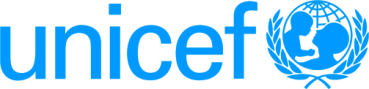 Results
32 measures

668 questions related to environmental factors

primarily used in smaller scale research studies, and answered by a proxy respondent; 
typically the parent or primary caregiver
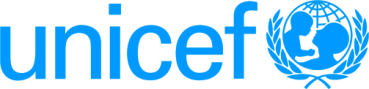 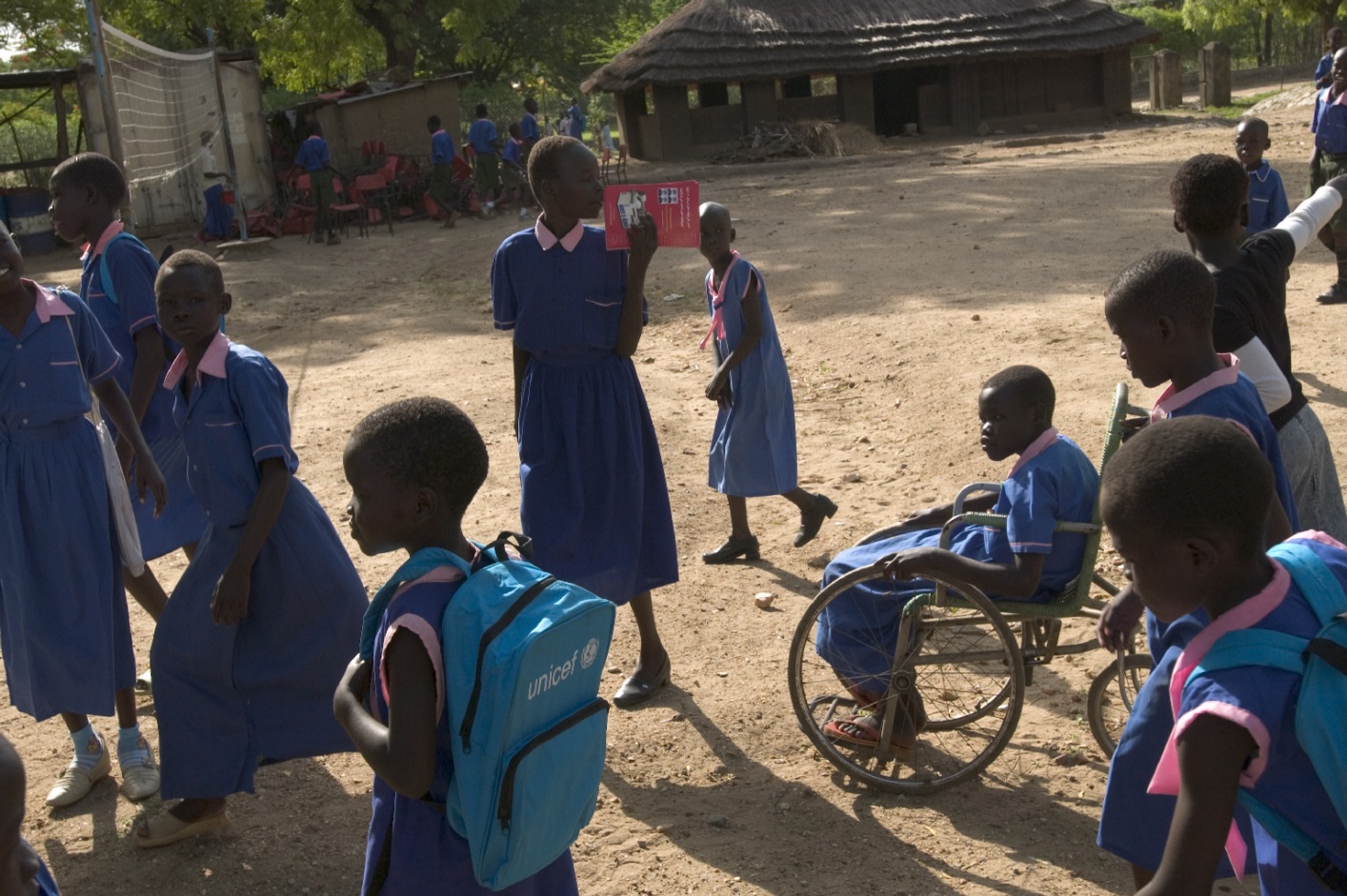 Some examples of questions
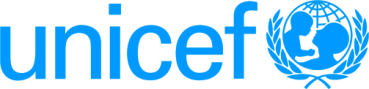 “Why is [name] not attending school?”
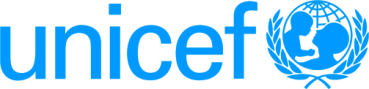 “Why is [name] not attending school?”
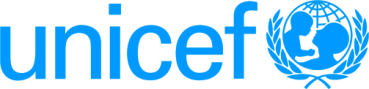 School participation
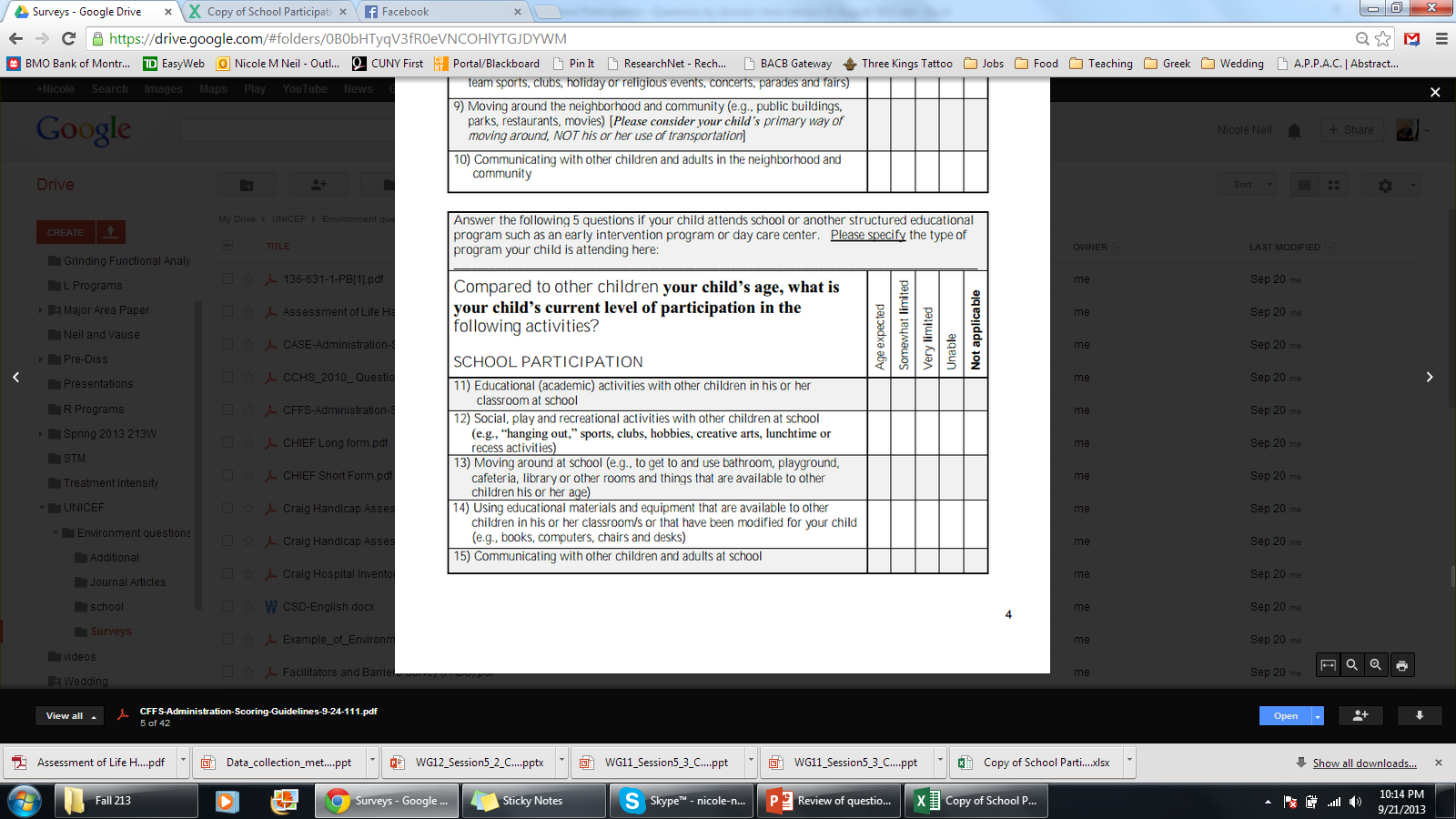 Child and Adolescent Scale of Participation (CASP)
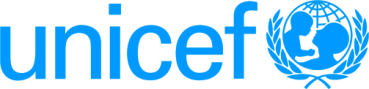 School participation
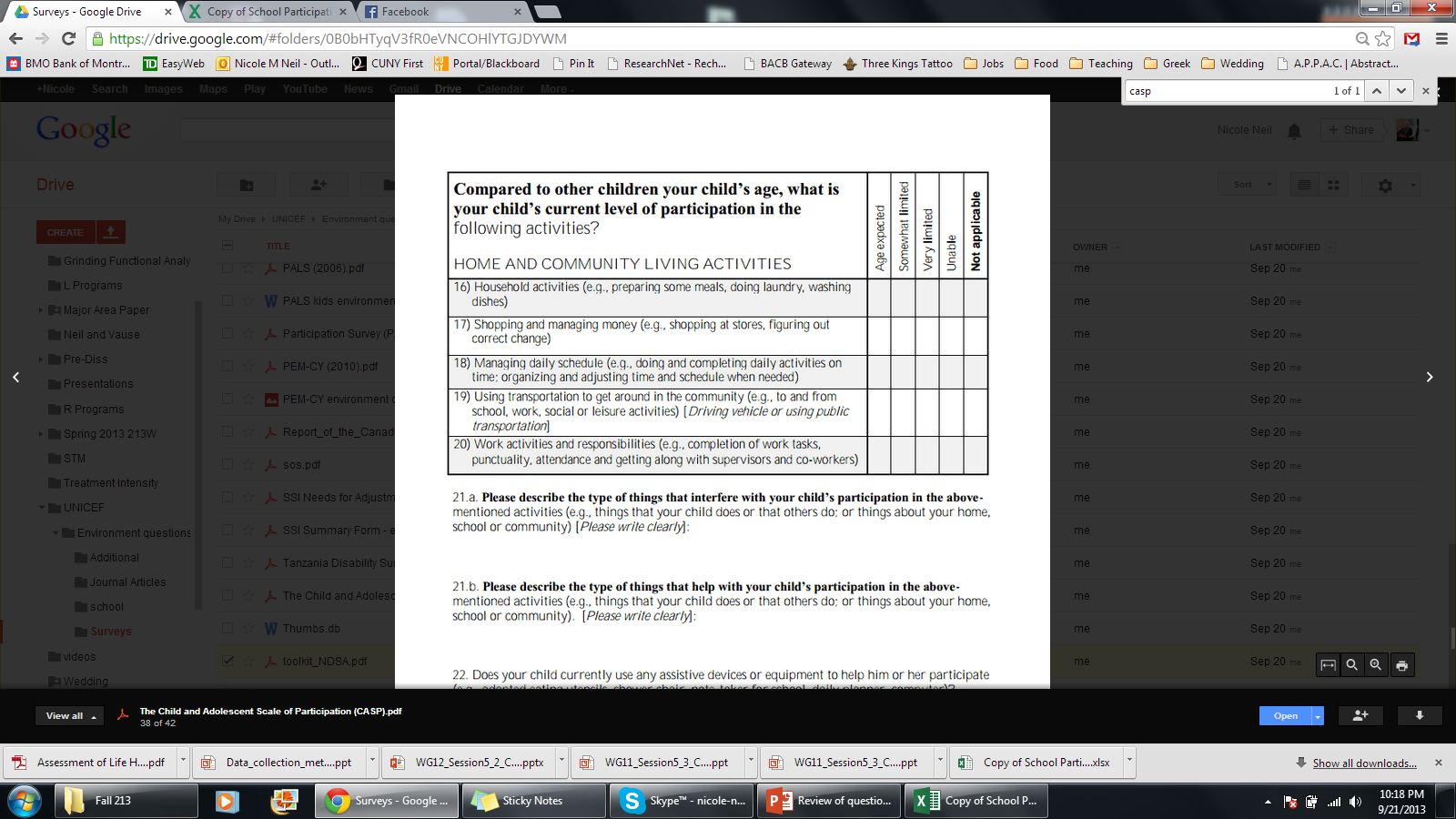 Child and Adolescent Scale of Participation (CASP)
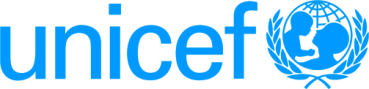 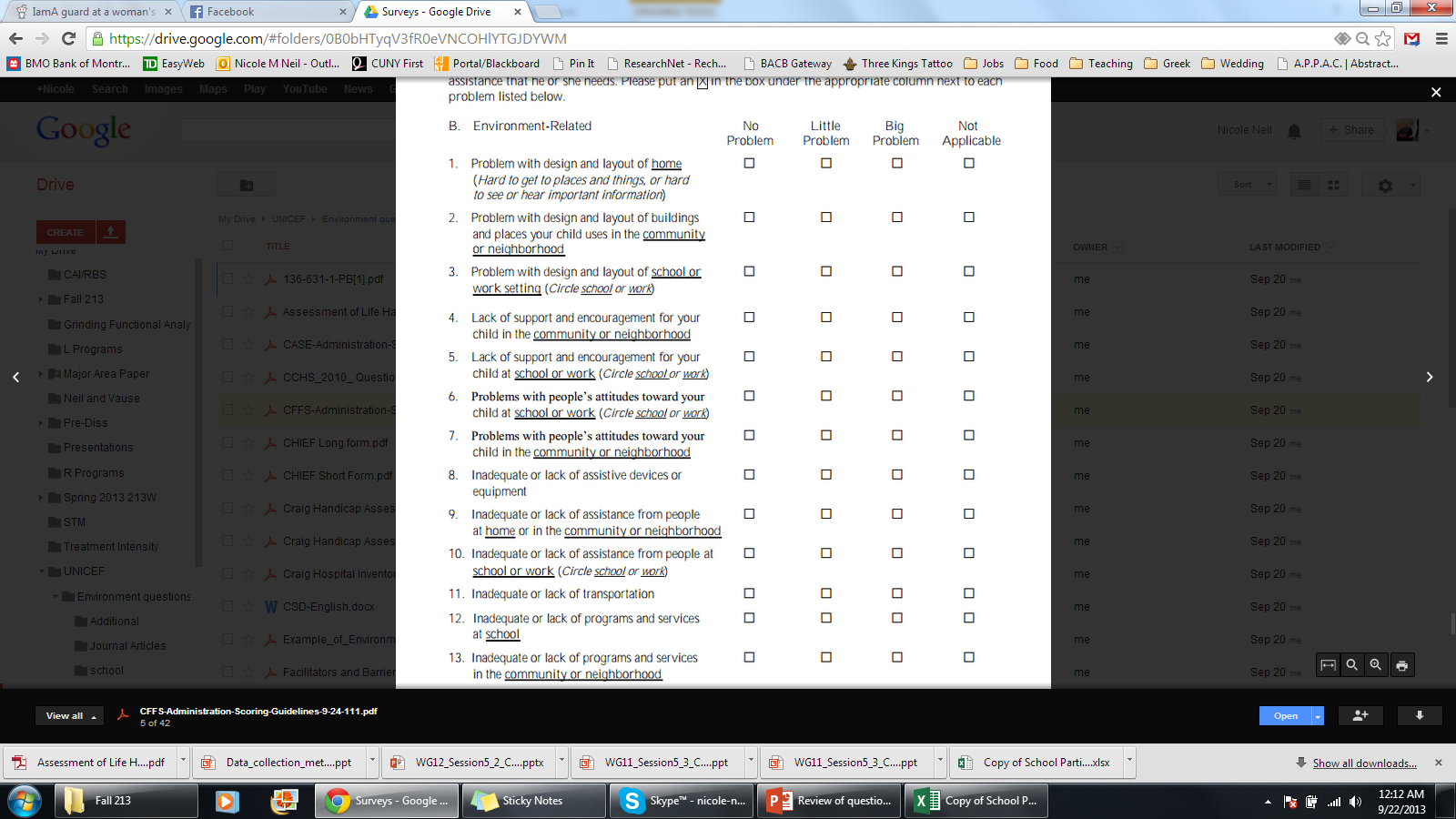 Generic questions on environment
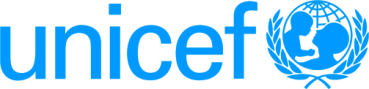 Child and Family Follow-Up Survey (CFFS)
Attitudes of society
Would a family have concern about disclosure if one of their children had a disability? 
Would having a family member with a disability be a problem for a person to get married? 
Would a parent that has a child with a disability keep others from knowing, if possible?
Would a family with a new born child with a disability be expected from society to place the disabled child in an institution?
Would other people in your community avoid a child with a disability?
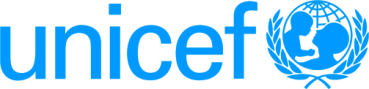 Attitudes of the respondent about children with disabilities
I wouldn’t mind if a handicapped child sits next to me 
Handicapped children can do lots of things for themselves
I would be afraid of a handicapped child 
I feel upset when I see a handicapped child 
I would talk to a handicapped child I didn’t know 




Chedoke-McMaster Attitudes Towards Children with Handicaps
Agree
Neutral
Disagree
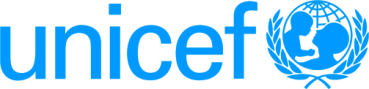 Attitudes of respondent about his/her own child with disability
Yes/No

Did you hide your child from around when you understood that your child was different? 



Baskanligi, O. I. (2002). Turkey disability survey. Ankara: Basbakanlik Yayinlari.
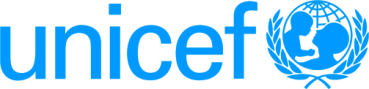 Attitudes of the respondentMultiple Choice and Yes/No
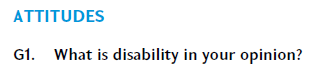 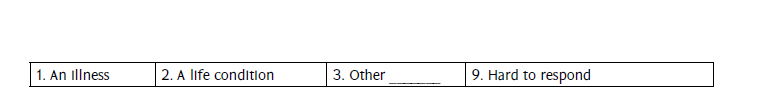 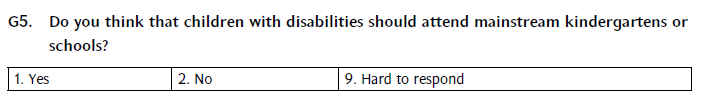 UNICEF for Children with Disabilities in Armenia
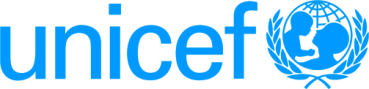 Attitudes of family members
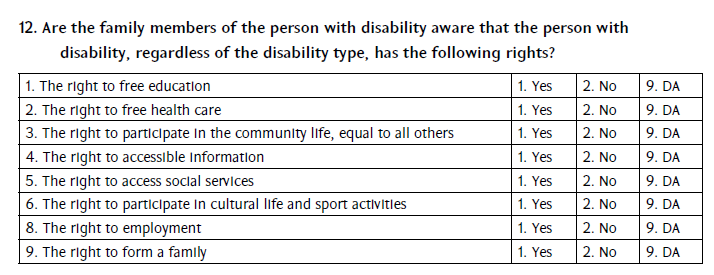 UNICEF for Children with Disabilities in Armenia
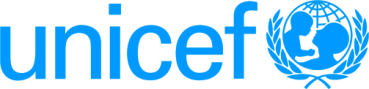 Getting to school
Canadian Survey on Disability (CSD)
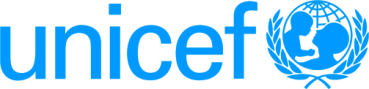 Draft module
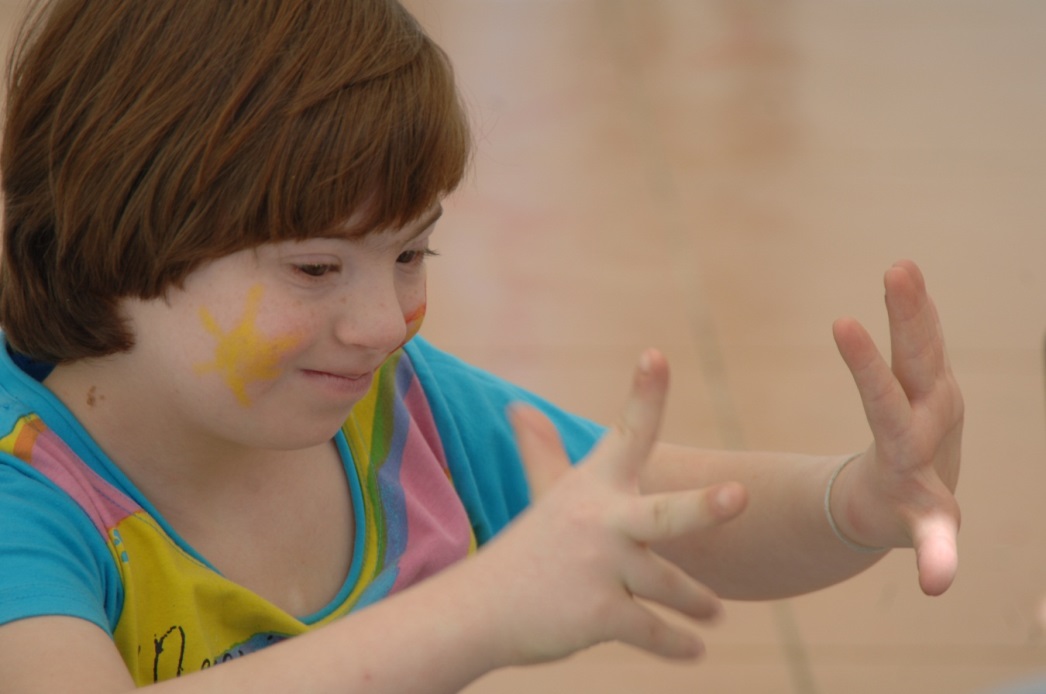 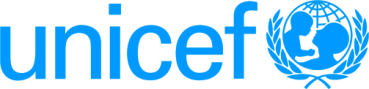 General structure
Module to be used in conjunction with:
 module on school attendance
 module on child functioning and disability 
Structured around four domains
Format: 
Generic questions addressed to all mothers/caregivers 
Specific questions addressed to mothers/caregivers of children with activity limitations
Specific questions addressed to mothers/caregivers of children of  who do not attend school or missed school days
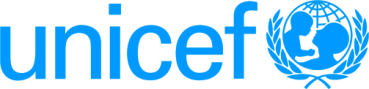 Attitudes
1a) Should all children attend primary school?
1b) Should all children attend secondary school?
2a) Should children with disabilities go to primary school?
2b) Should children with disabilities go to secondary school?
2c) Should children with disabilities go to the same school as other children?
 
IF THE CHILD SCREENED POSITIVE FOR ACTIVITY LIMITATIONS:

3a) I want my child to attend school (Attitude of parents)
3b) Teachers are committed to teaching children with disabilities (Attitude of teachers)
3c) Children/parents are accepting of children with disabilities in school (Attitude of other children/parents)

IF THE CHILD HAS MISSED SCHOOL: 
 
4) Are any of the above reasons [questions 1,2,3] your child has missed school?
 
IF THE CHILD IS NOT IN SCHOOL: 
 
5) Is [questions 1,2,3] why your child does not attend school?
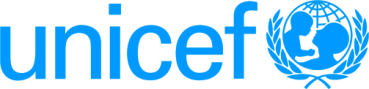 Going to school
In your community, how do children typically get to school?
How does your child get to school?
 
IF THE CHILD SCREENED POSITIVE FOR ACTIVITY LIMITATIONS:
 
3a) Is [question 2] a reliable means of transportation (are you satisfied)?
3b) What is the reason you are not using other modes of transportation?
 
IF THE CHILD HAS MISSED SCHOOL: 
 
4) Are any of the above reasons your child has missed school?
 
IF THE CHILD IS NOT IN SCHOOL: 
 
5a) Is the availability of [questions 1,2,3] why your child does not attend school?
5b) Are the characteristics of [questions 1,2,3] why your child does not attend school?
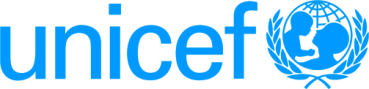 Accessibility
IF THE CHILD SCREENED POSITIVE FOR ACTIVITY LIMITATIONS:

1a) Does your child attend a special school?
1b) Does your child attend a special class?
1c) Does your child receive a special curriculum?
 
2) Are you aware of any problems with:
Educational (academic) activities with other children in his or her classroom at school
 Social, play and recreational activities with other children at school  (e.g., “hanging out,” sports, clubs, hobbies, creative arts, lunchtime or recess activities)
 Getting in and moving around at school (e.g., to get to and use bathroom, playground, cafeteria, library or other rooms and things that are available to other children his or her age)
 Using educational materials and equipment that are available to other children in his or her classroom/s 
 Using educational materials and equipment that have been modified for your child (e.g., books, computers, chairs and desks)
 Communicating with other children at school
 Communicating with adults at school
 
IF THE CHILD HAS MISSED SCHOOL: 
3) Are any of the above reasons your child has missed school?
 
IF THE CHILD IS NOT IN SCHOOL: 
4) Is [questions 1,2] why your child does not attend school?
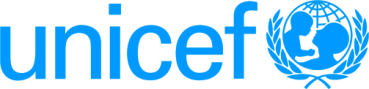 Affordability
1a) Are there fees associated with attending school? (tuition, materials, uniforms, etc. )
1b) Are there fees associated with transportation to school?
1c) Can you afford these fees?
2) Do you have to miss work to get your child to and from school?
 
IF THE CHILD HAS MISSED SCHOOL: 
Are any of the above reasons your child has missed school?
 
IF THE CHILD IS NOT IN SCHOOL: 
Is [questions 1,2,3 ] why your child does not attend school?
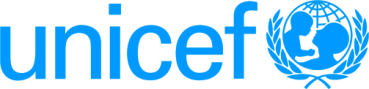 Next steps
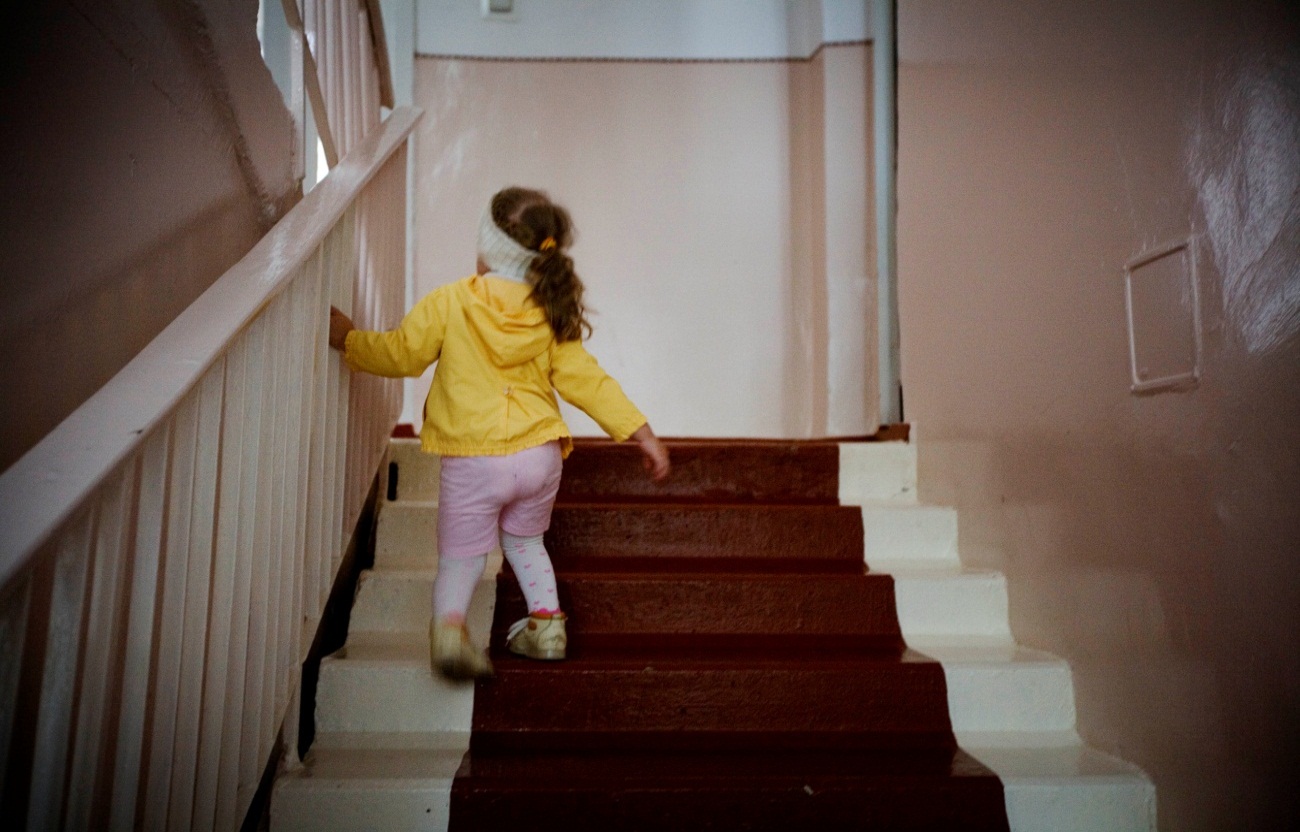 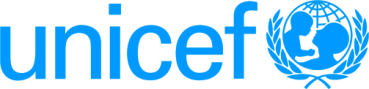 Next steps
Preparation of a draft module 
Meetings with key stakeholders to finalize a module for testing 
Cognitive testing
Field testing 

Module to be finalized by end of 2014
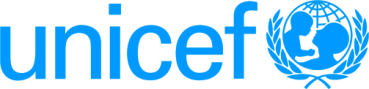 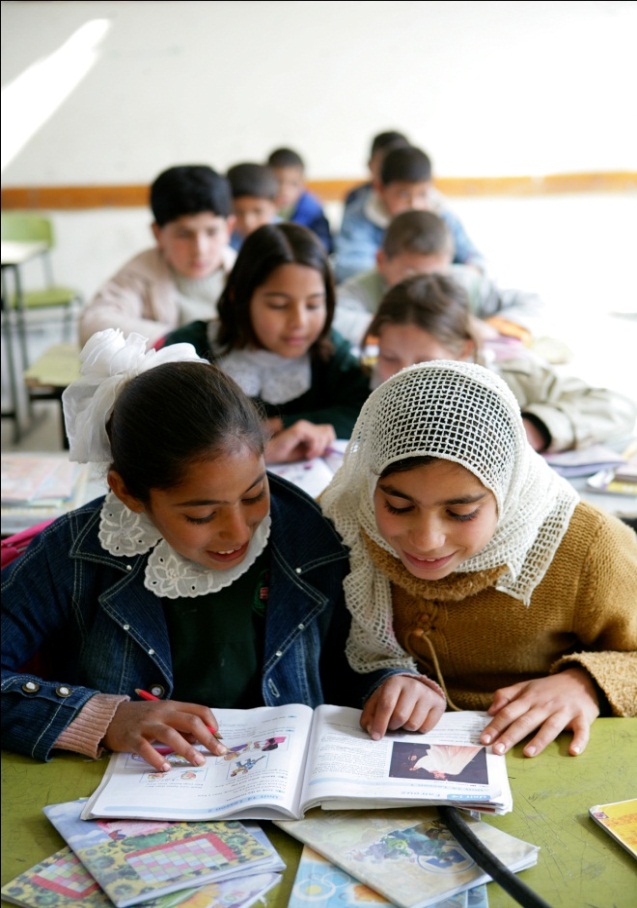 THANK YOU!
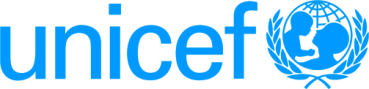